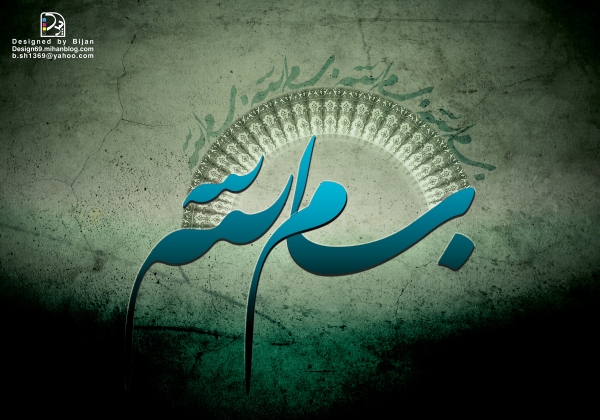 برنامه پنجم توسعه پژوهش و فناوري دانشگاه حکيم سبزواري1395-1391
والسلاممعاونت پژوهش و فناوري دانشگاه حکيم سبزواري